مشروع الطرق المؤدية إلى التعليم العالىPathways to Higher Education
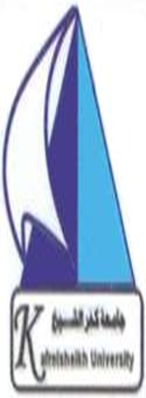 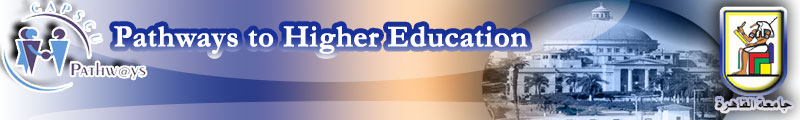 مشروع الطرق المؤدية إلى التعليم العالى
3/26/2017
1
مقر المشروع بالجامعة


كلية الآداب- الدور السادس
مشروع الطرق المؤدية إلى التعليم العالى
3/26/2017
2
التدريب
مدة التدريب على المنهج 10 أيام
زمن التدريب إجازة نصف العام والإجازة الصيفية
يحصل المتدرب على شهادة معتمدة من جامعة القاهرة وجامعة كفر الشيخ
يضم الفصل ما بين 20: 25 متدرب
مشروع الطرق المؤدية إلى التعليم العالى
3/26/2017
3
البرامج التدريبية المتاحة الآن
تنمية مهارات سوق العمل   
تنمية مهارات اللغة الإنجليزية
مشروع الطرق المؤدية إلى التعليم العالى
3/26/2017
4
تنمية مهارات اللغة الانجليزية
يتم التدريب بطريقتين:
تدريب عن بعد مع إدارة المشروع بالقاهرة والتسجيل على موقع المشروع
تدريب بالحضور لمدة عشرة أيام بالجامعة
مشروع الطرق المؤدية إلى التعليم العالى
3/26/2017
5
الباثواى على موقع الجامعة
مشروع الطرق المؤدية إلى التعليم العالى
3/26/2017
6
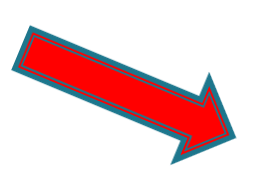 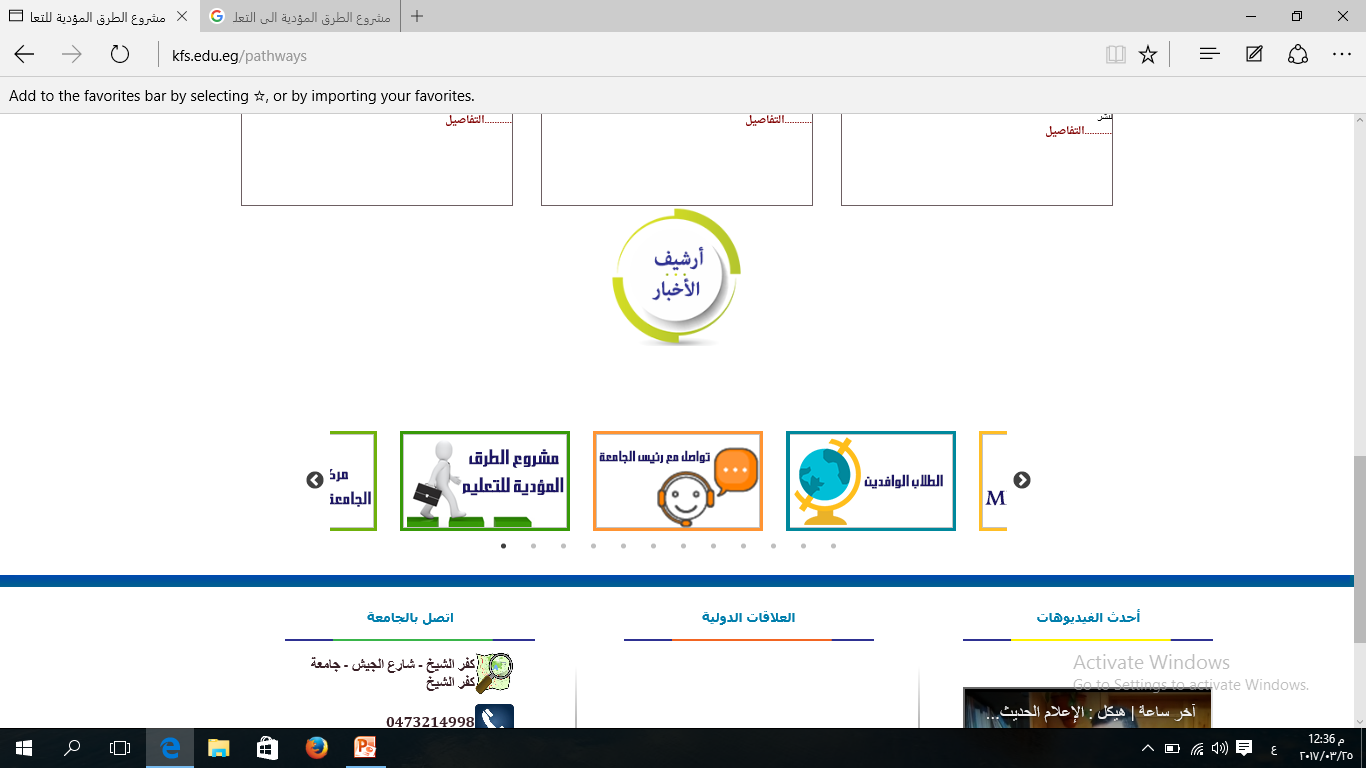 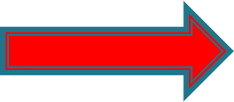 مشروع الطرق المؤدية إلى التعليم العالى
3/26/2017
7
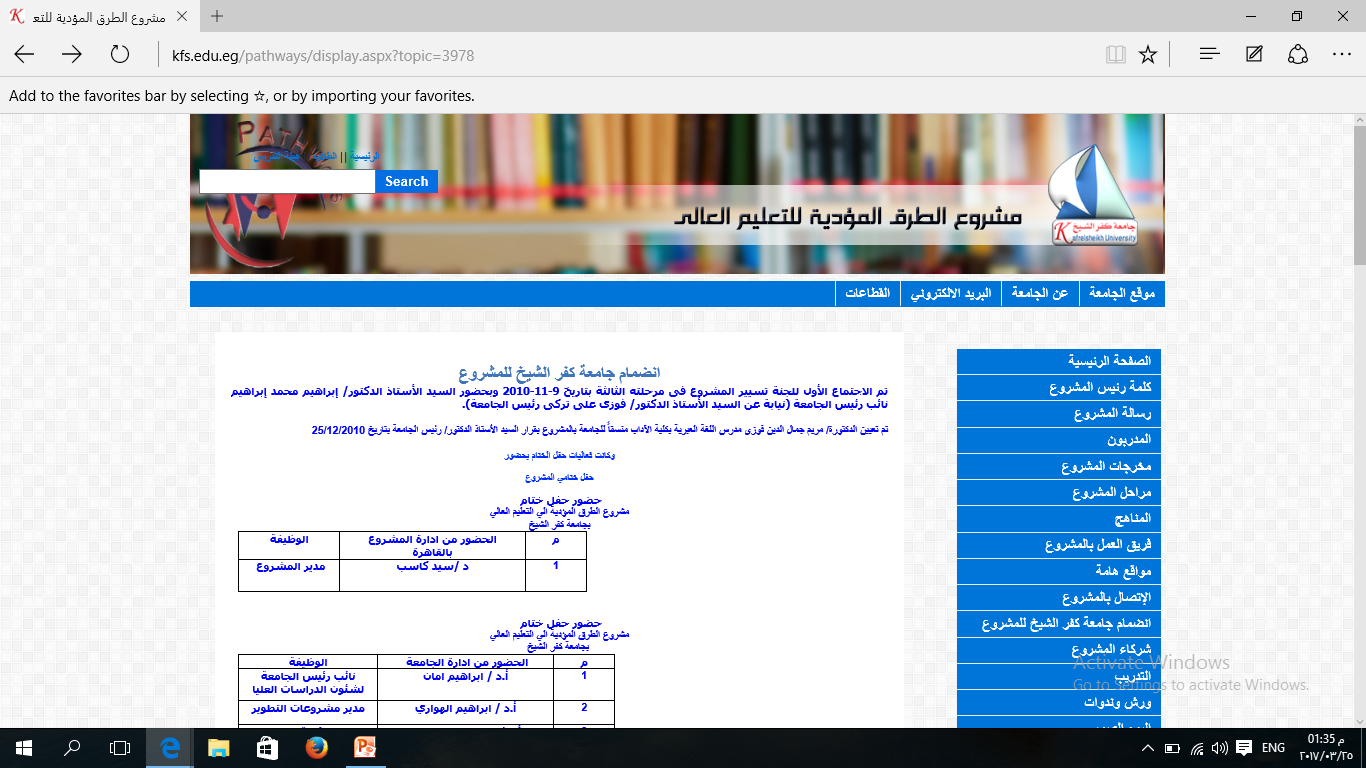 مشروع الطرق المؤدية إلى التعليم العالى
3/26/2017
8
صفحة الباثواى على الفيس بوك
باثواي وتنمية المهارات الطلابية
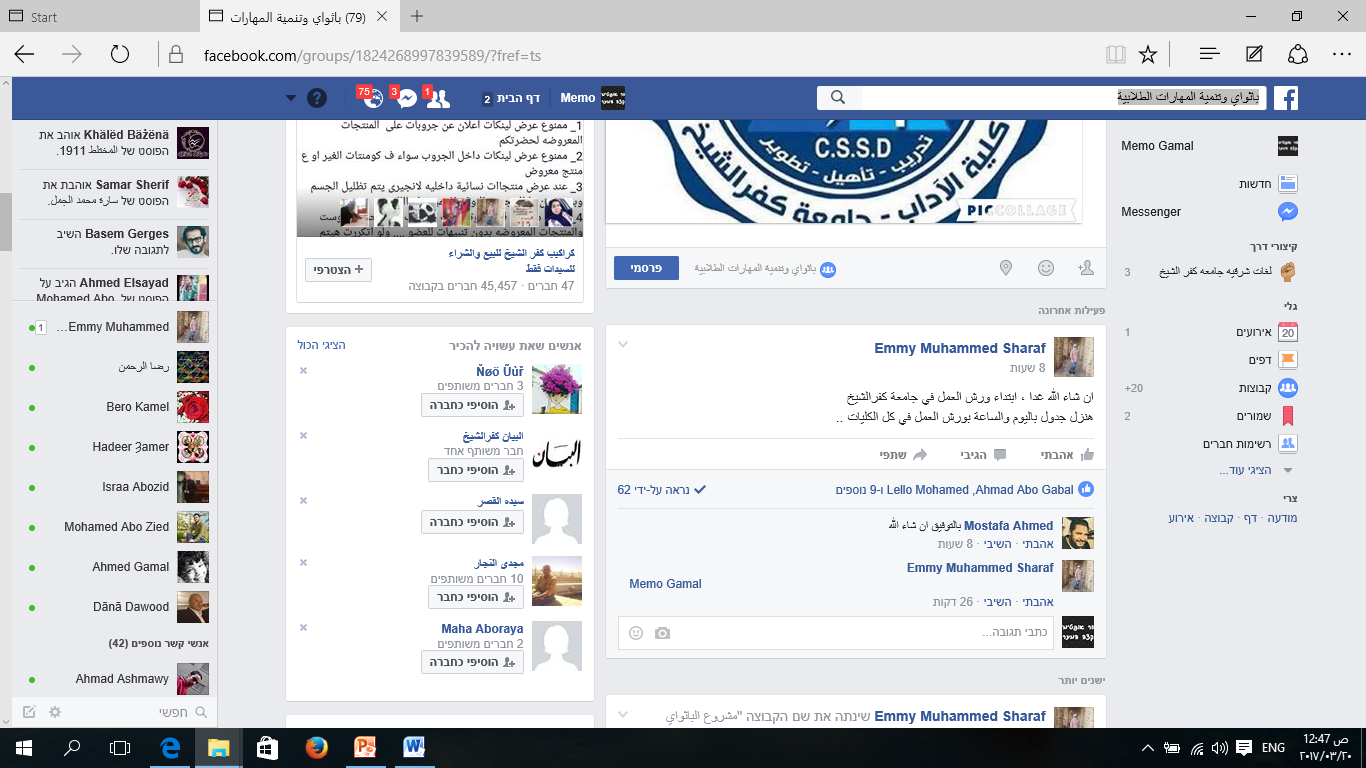 مشروع الطرق المؤدية إلى التعليم العالى
3/26/2017
9
للتسجيل فى برنامج اللغة الإنجليزية التدريب عن بعد (آخر موعد 31/ 3/ 2017)http://pathways-egypt.com
مشروع الطرق المؤدية إلى التعليم العالى
3/26/2017
10
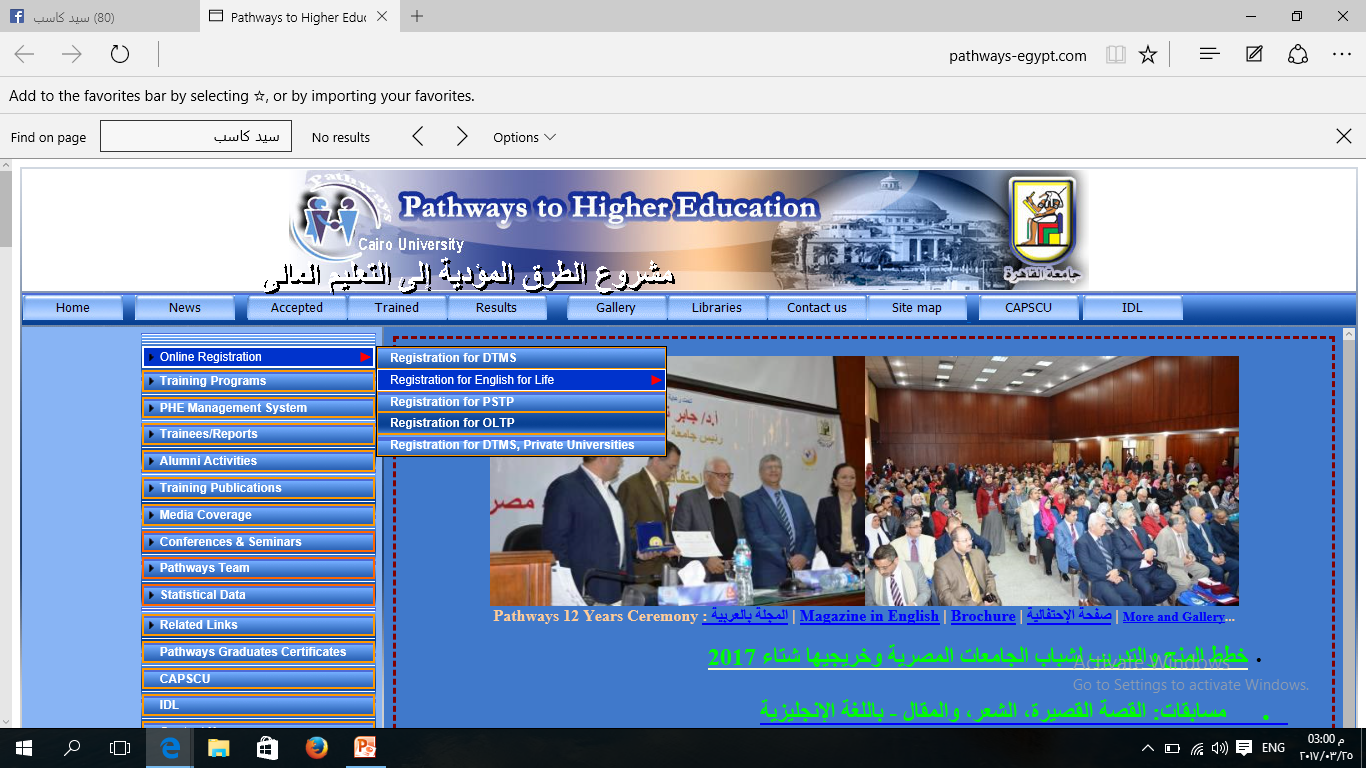 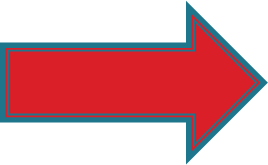 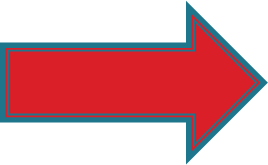 مشروع الطرق المؤدية إلى التعليم العالى
3/26/2017
11
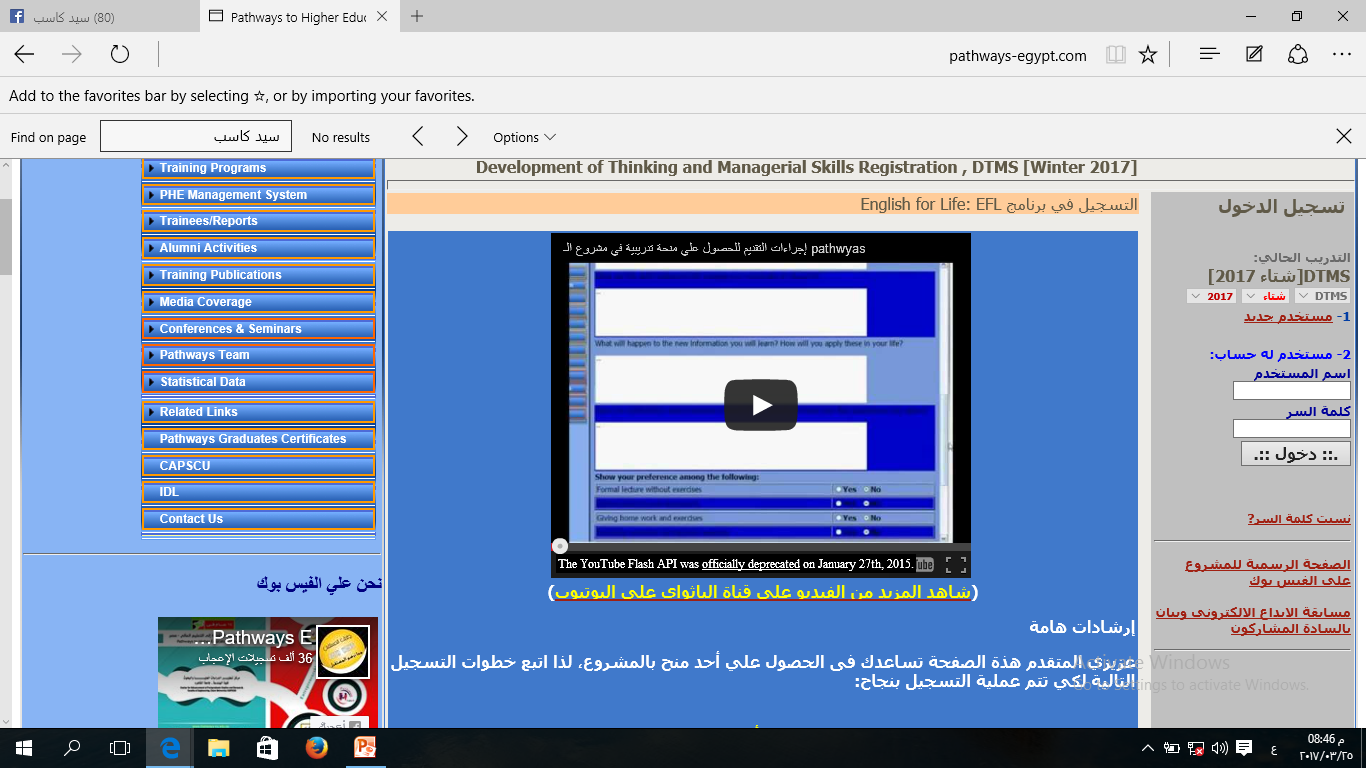 مشروع الطرق المؤدية إلى التعليم العالى
3/26/2017
12
المقابلة الشخصية للتدريب بالجامعة
سيتم عقد المقابلة الشخصية 
يوم الأحد 16/ 4/ 2017 
من الساعة 10: 12 ظهراً
بمقر المشروع
مشروع الطرق المؤدية إلى التعليم العالى
3/26/2017
13
جدول ورش عمل الكليات
مشروع الطرق المؤدية إلى التعليم العالى
3/26/2017
14
مشروع الطرق المؤدية إلى التعليم العالى
3/26/2017
15
مع تحيات منسق المشروع بالجامعة
مريم جمال الدين فوزى
مدرس اللغة العبرية الحديثة وآدابها
كلية الآداب- جامعة كفر الشيخ
مشروع الطرق المؤدية إلى التعليم العالى
3/26/2017
16